Databasing and Digitization of a Smaller Herbarium at a Smaller Institution
it CAN be done and funded, too
Digitization of Butler University’s Friesner Herbarium Indiana Specimens
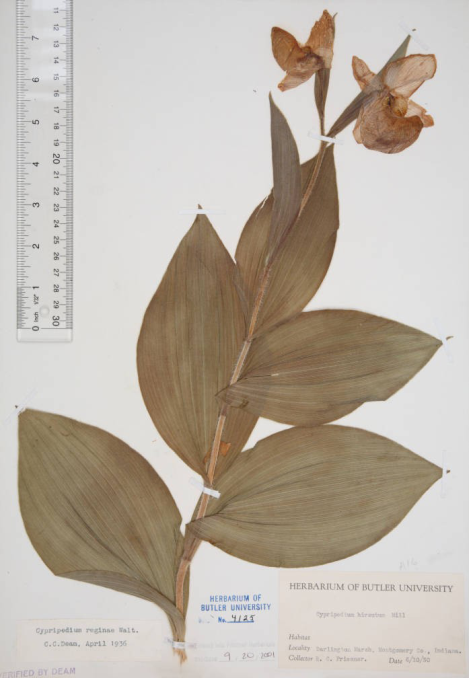 A joint project of Butler’s 
Friesner Herbarium and Irwin Library
Ray C. Friesner 
(1894-1952)
BUT
ca. 105,000 specimens
ca.   44,000 from Indiana

Butler - 1⁰ undergraduate
              4,000 students

BUT staff = me
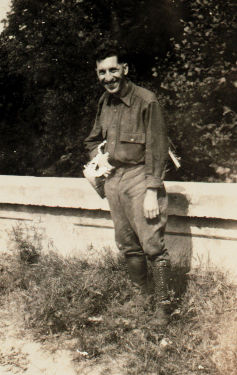 Herbarium specimen sheet and label
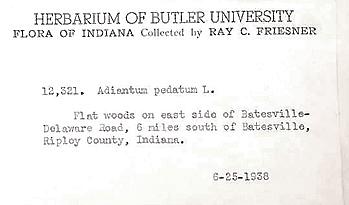 Funding Source
Institute of Museum and Library Services under the provisions of the Library Services and Technology Act                   $56,282 over 4 years (1/2 of Indiana sheets)

administered by the Indiana State Library and Butler University

Indiana Memory digital library http://www.in.gov/memories/

Subcontractor – IUPUI Library
10% match   Max = 20k/yr
Herbarium Digitization Project
Goal: to increase access to, awareness of and use by all Indiana citizens of the valuable historical botanical information contained with the Friesner Herbarium.
Imaging of Specimens
IUPUI Library Digital Initiatives Technician Anna Proctor and her assistant, Lucy Grogg, capture an image of each Herbarium sheet and store the images on a portable hard drive which is returned to Butler for loading into CONTENT.dm
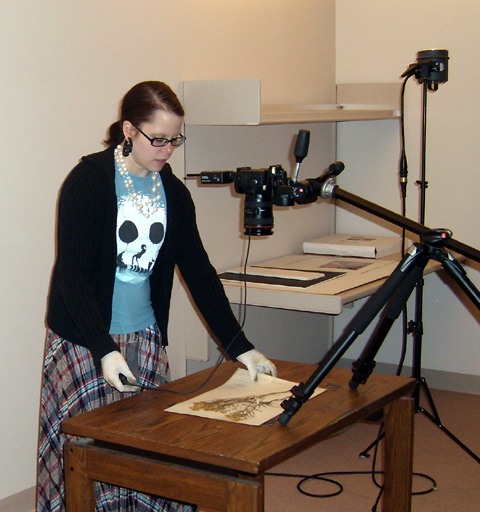 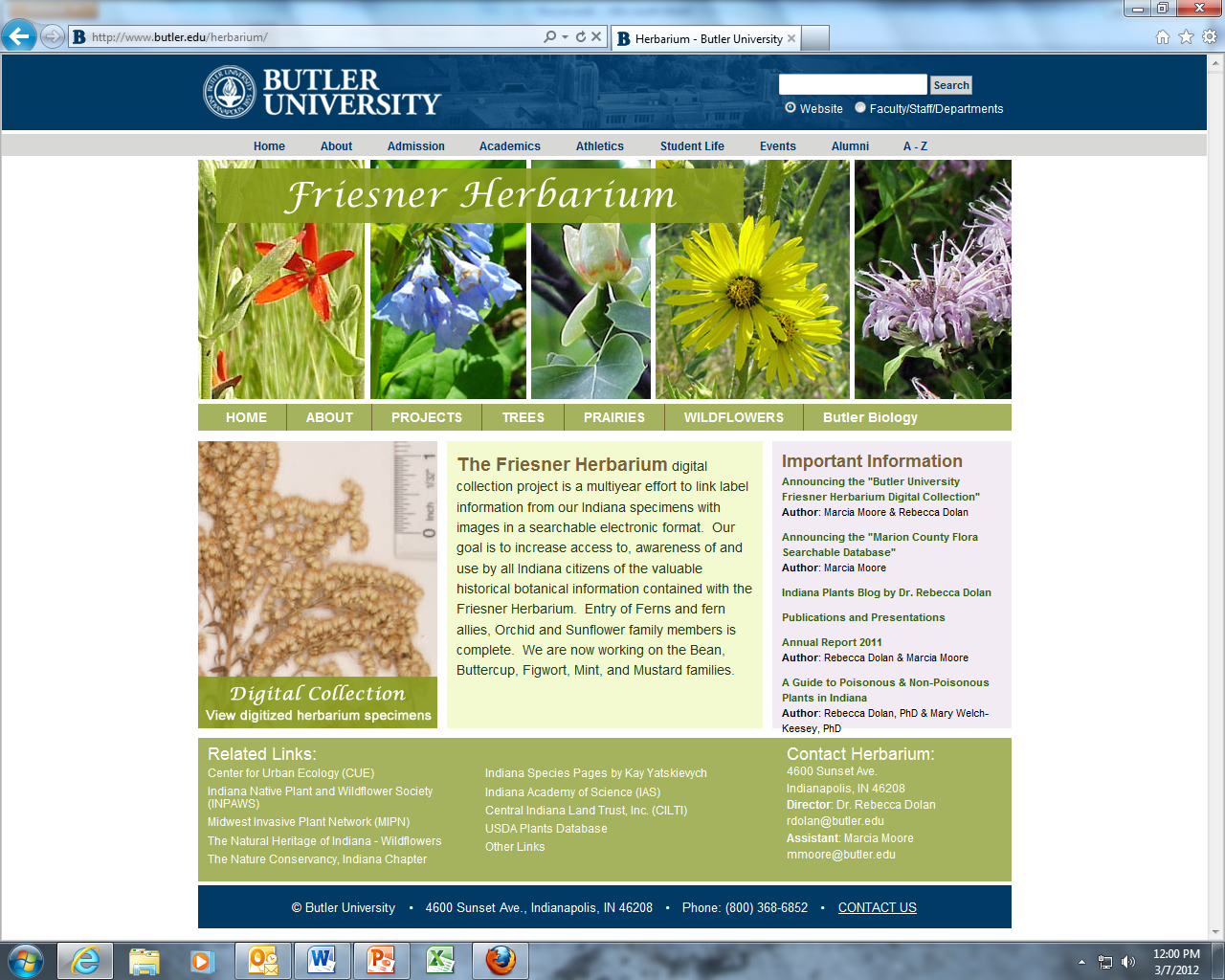 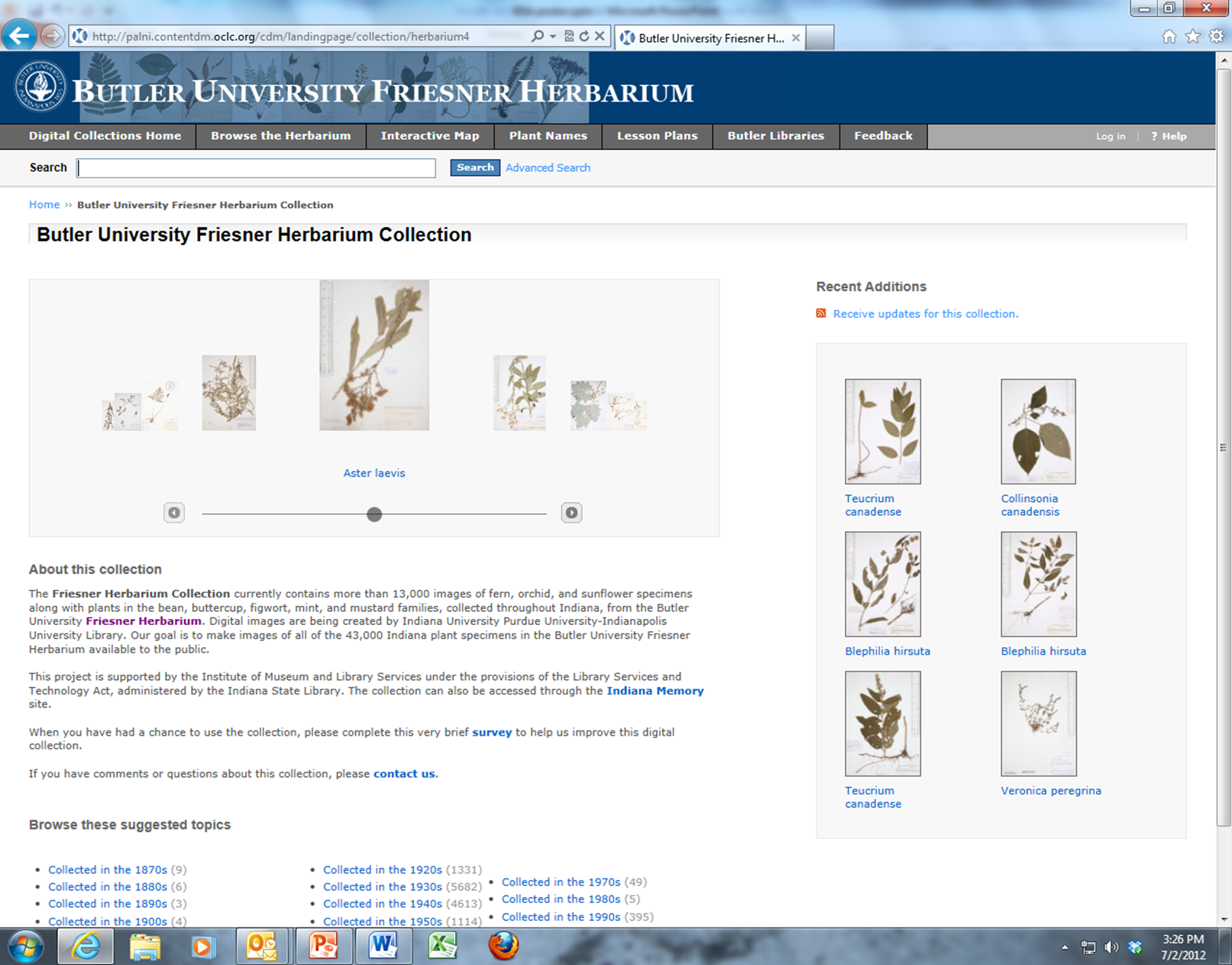 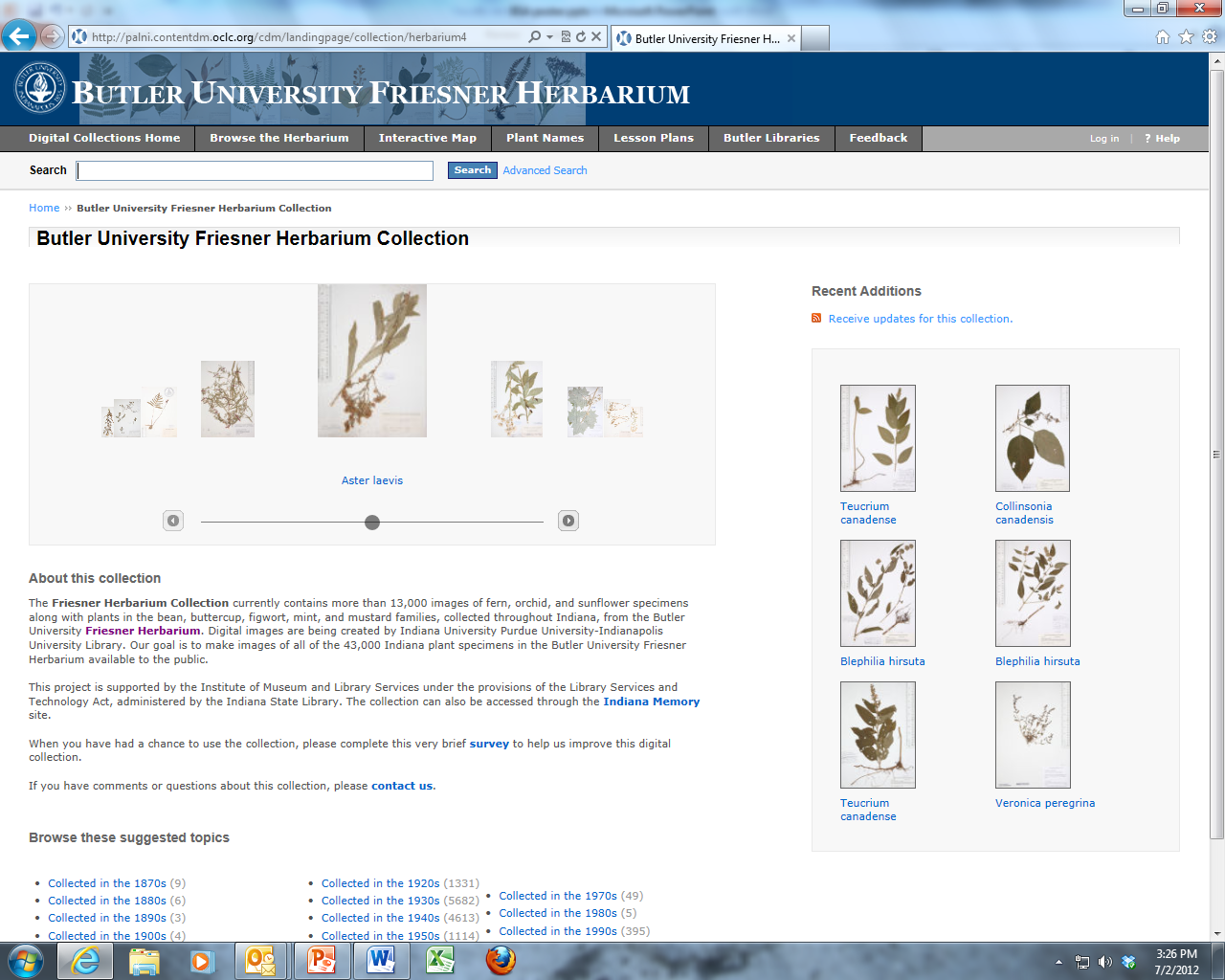 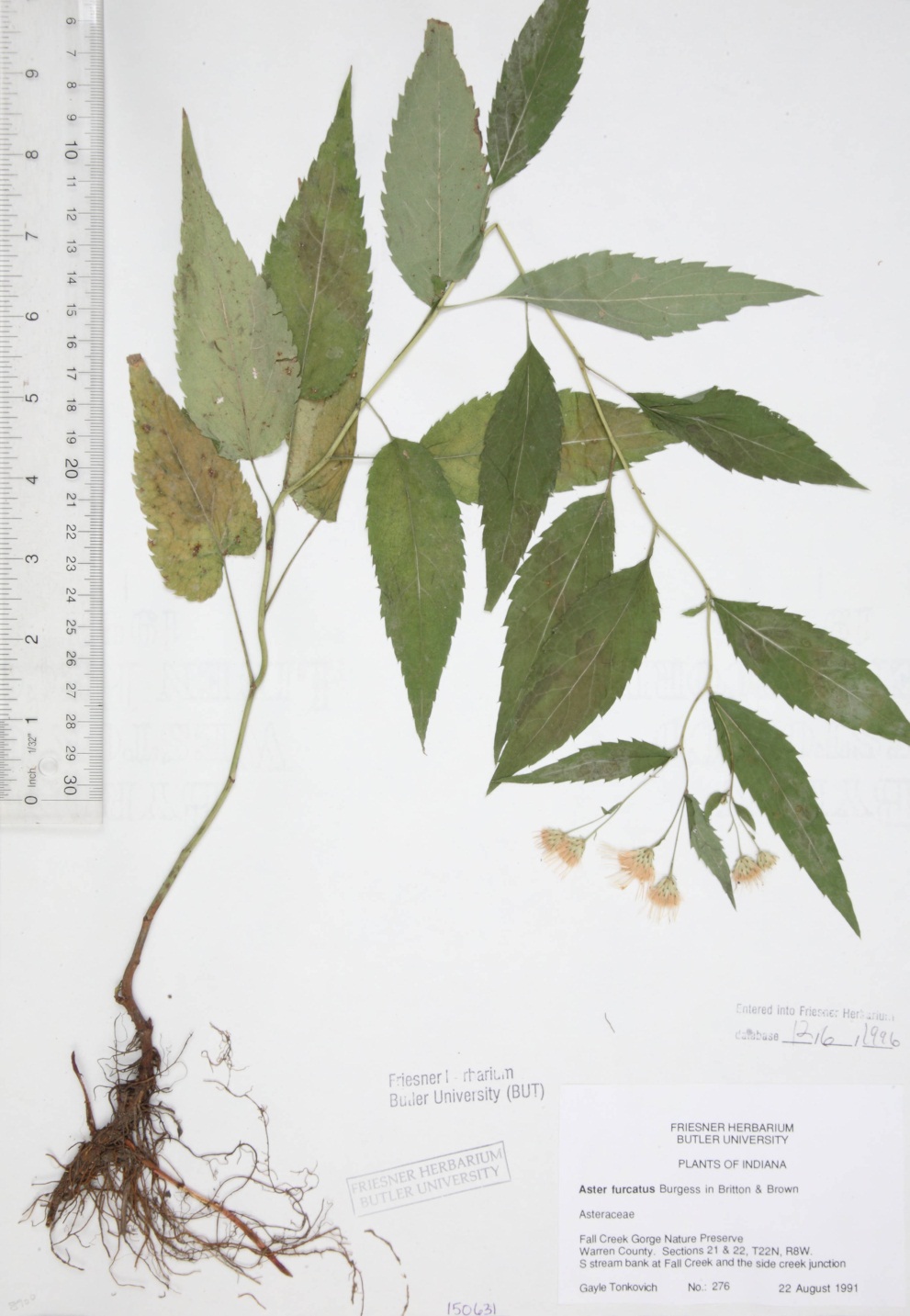 Digital Collection Usage (Views)
April - 7,185
March – 3,863
February – 1,684
January – 1,410
December – 452
November – 266
October – 1,263
Average use of physical 
collection over last 4 years:

Visitors – 4 
Loans – 1
Inquiries – 15
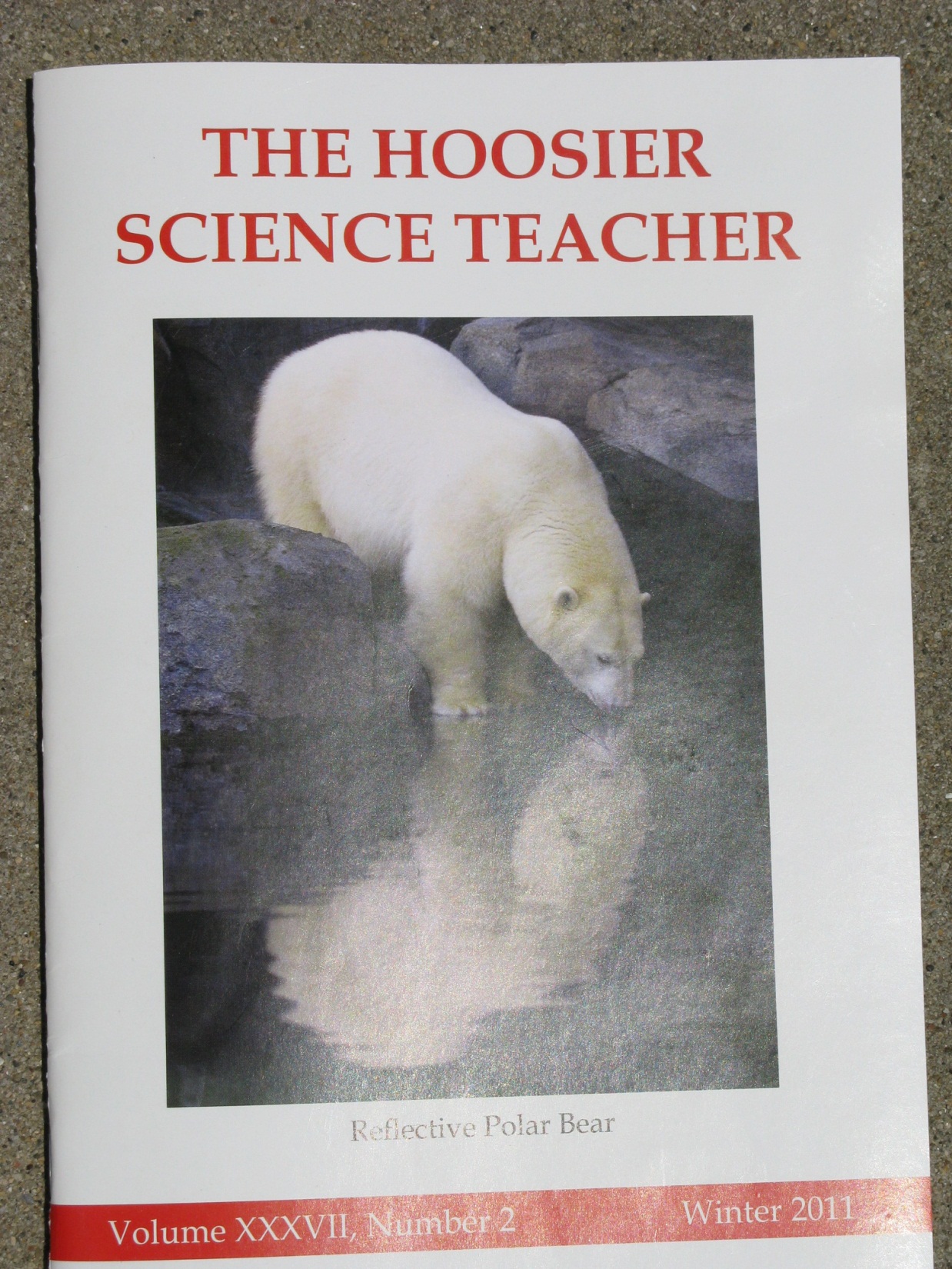 Press release led to:

-Local NPR interview
-Articles in newspapers
  statewide
Strategies for Additional Funding
Ca. 50% done – selected families

Local philanthropic foundation – based on increased access for environmental ed.

Donors to Herbarium
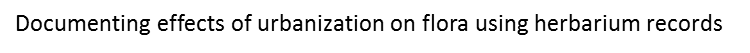 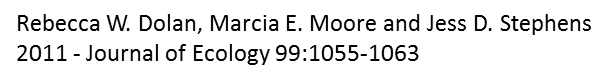 Documenting effects of urbanization on flora using herbarium records
1928 Plant Ecology class trip to Bacon’s Swamp
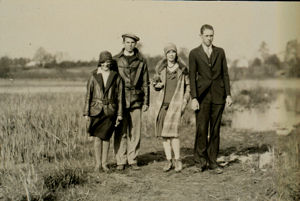